Засідання голів батьківських комітетівСпівпраця школи і батьківcької  громадськості
Порядок денний:
Про  організацію освітнього процесу у школі; 
Про дотримання карантинних вимог;
Директор школи Лідія  Андрушко
3. Зворотний зв’язок;

4. Різне
Учасники зборів
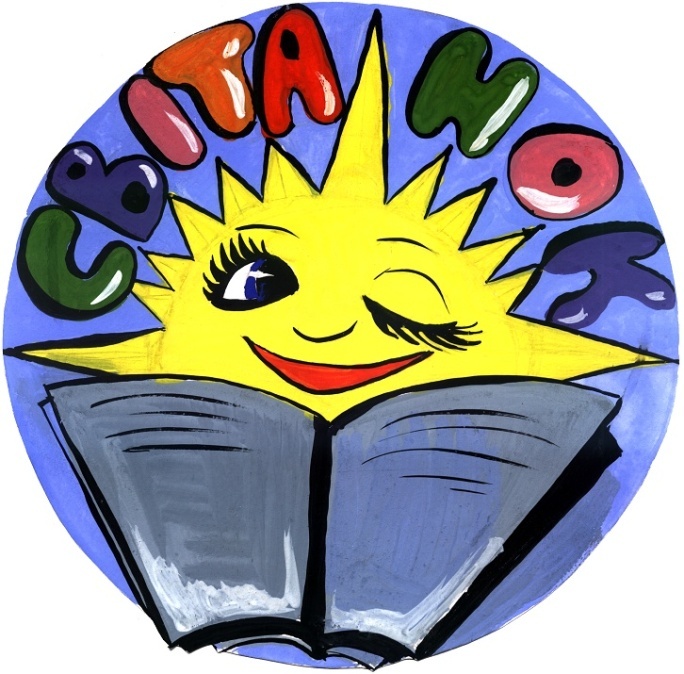 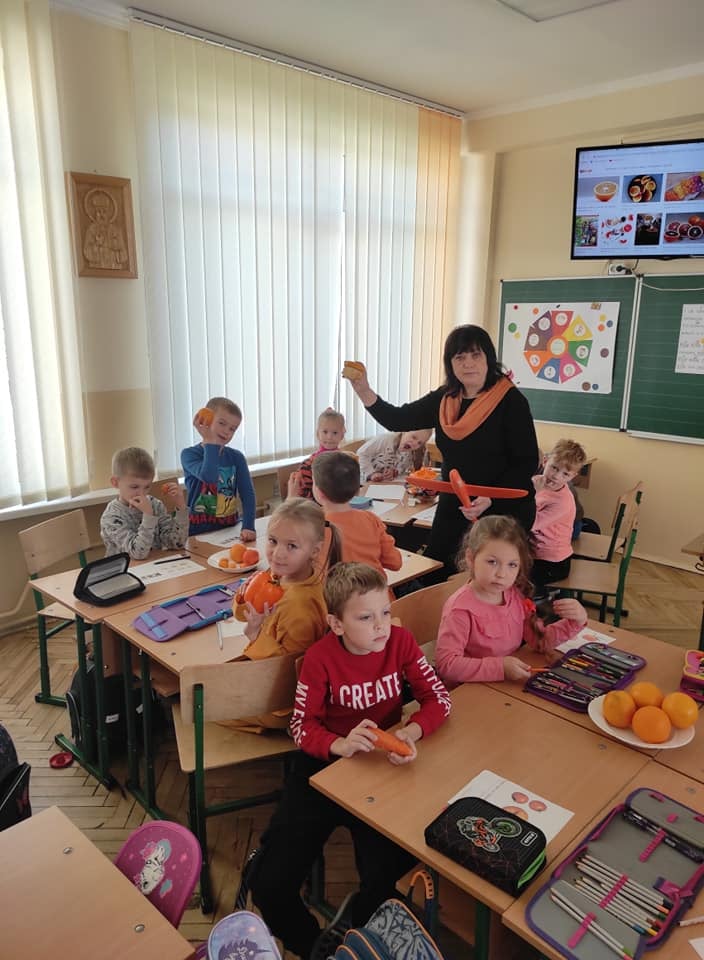 Очне навчання
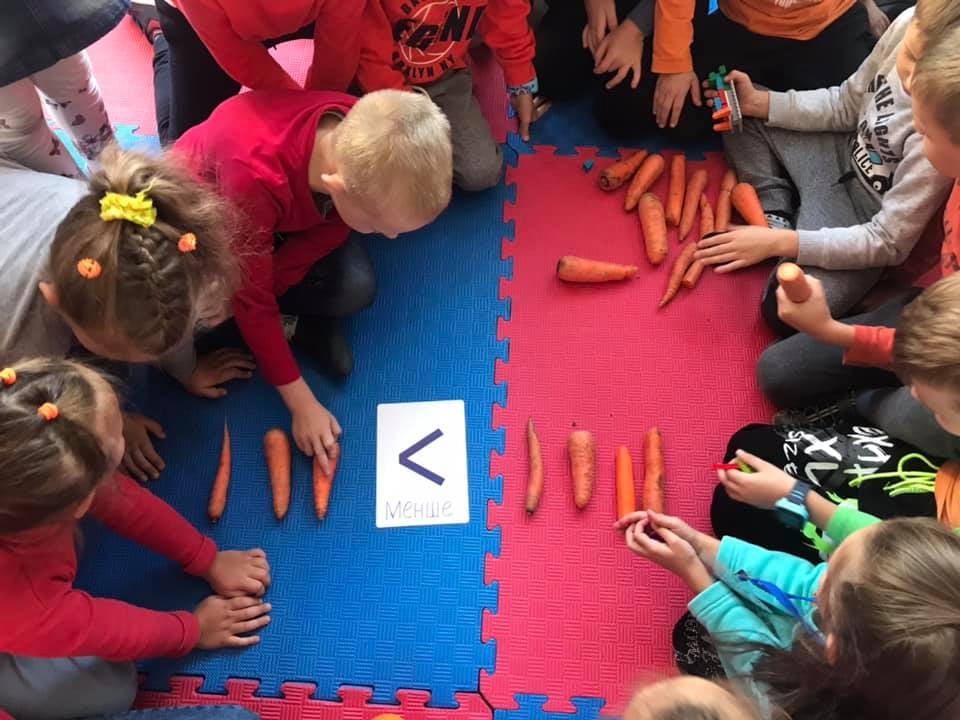 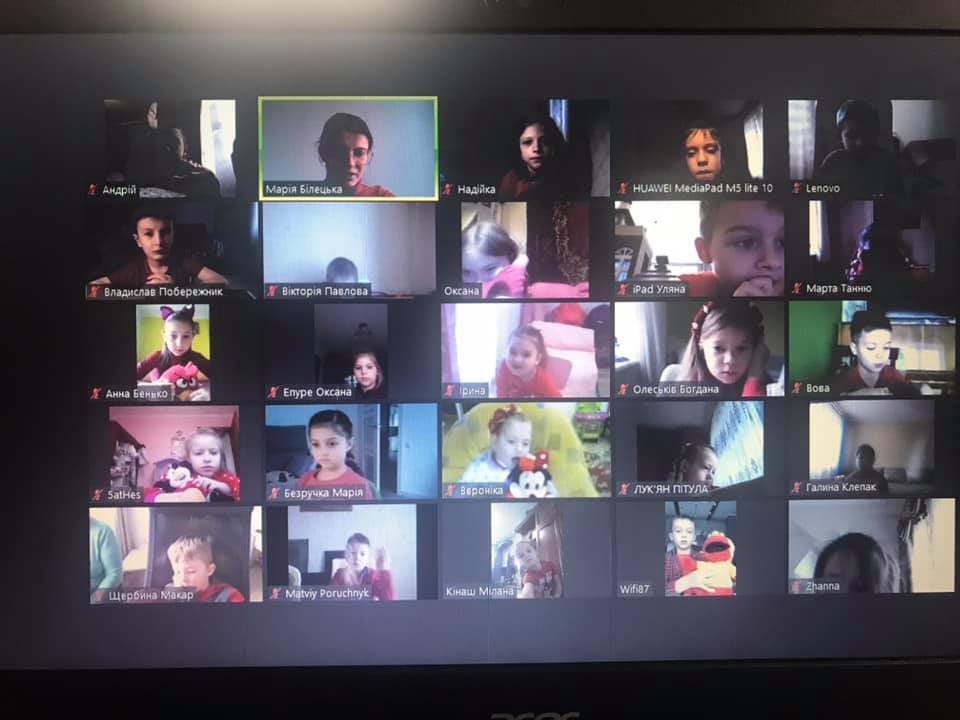 Дистанційне навчання
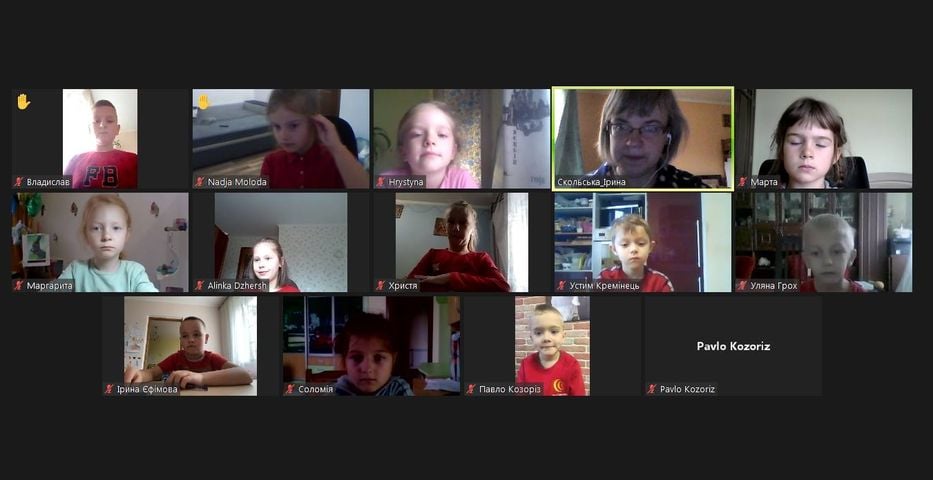 Структура  2021/2022 н. р.  (зі змінами)
 І семестр - з 01 вересня 2021 року по 30 грудня 2021 року;
ІІ семестр - з 11 січня 2022 року по 10 червня 2022 року.
                    Канікули:
 Осінні – з 18 жовтня 2021 року по 31 жовтня 2021 року; 
Зимові – з 31 грудня 2021 року по 10 січня 2022 року; 
Весняні – з 28 березня 2022 року по 03 квітня 2022 року.
Закупівля НУШ
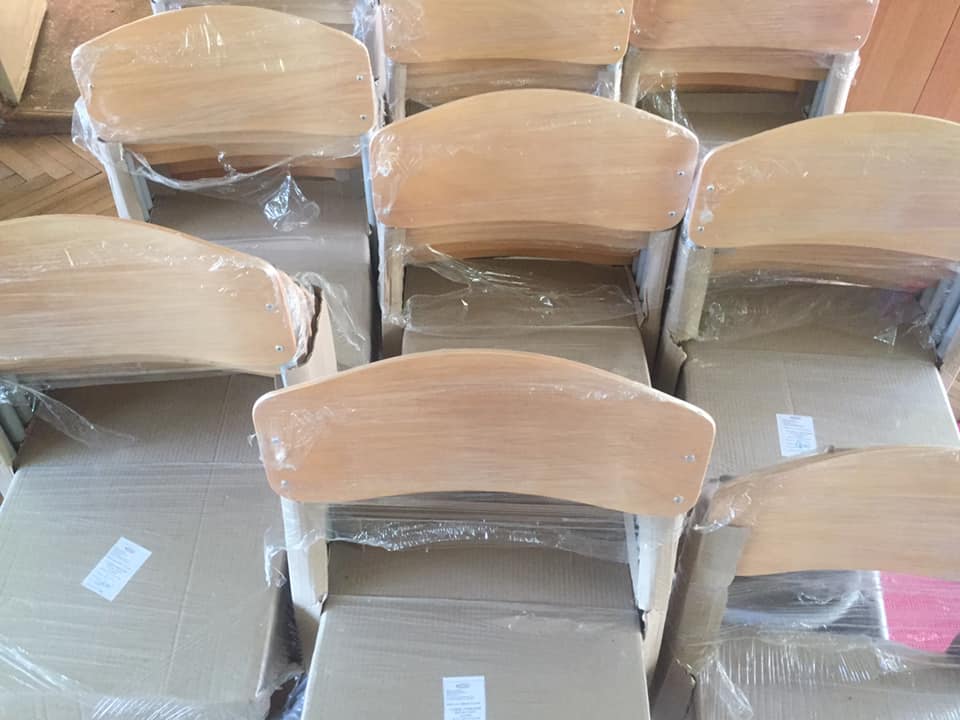 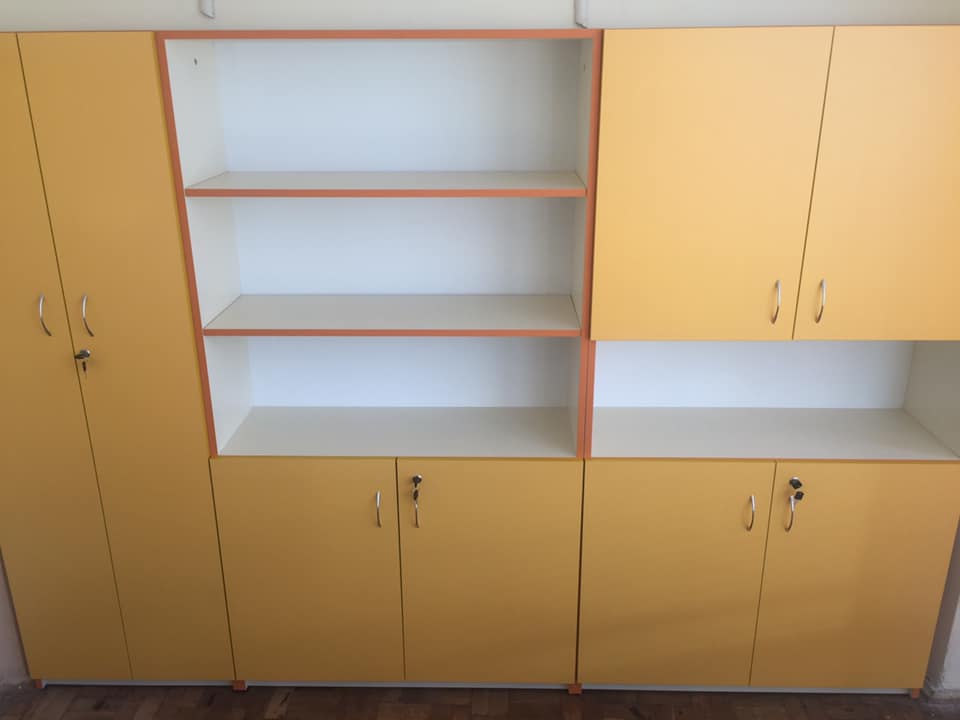 Заміна меблів
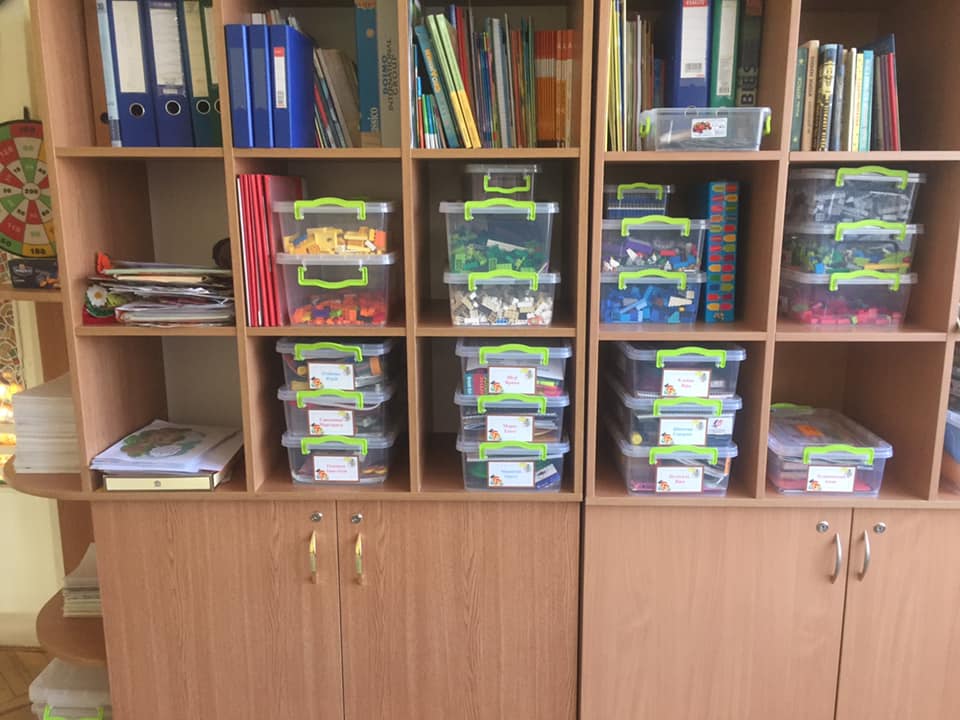 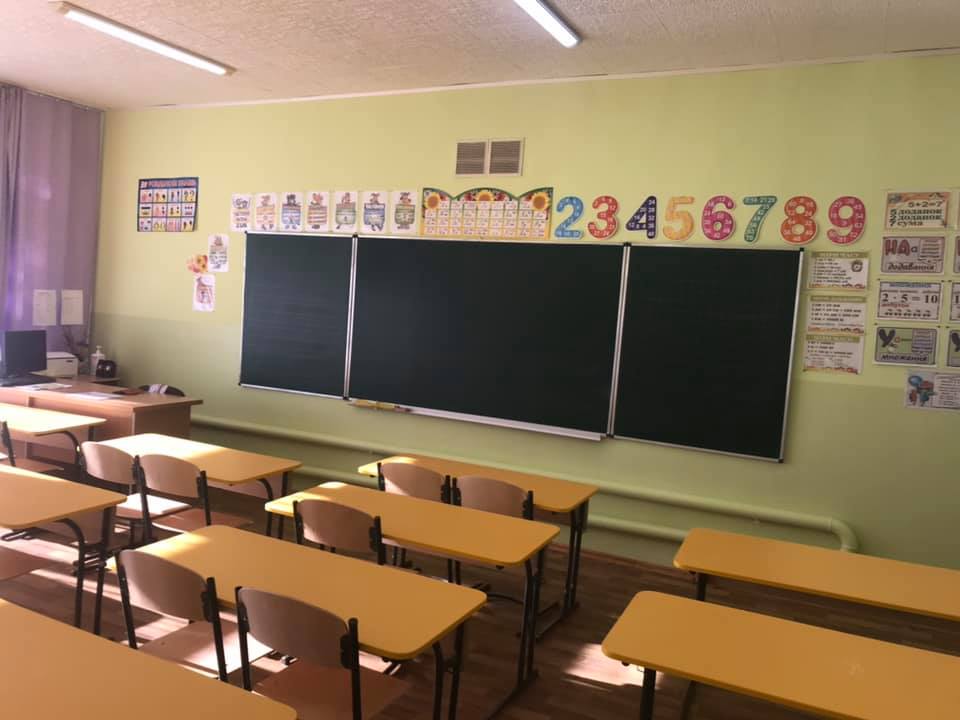 МебліРобочі місця вчителів
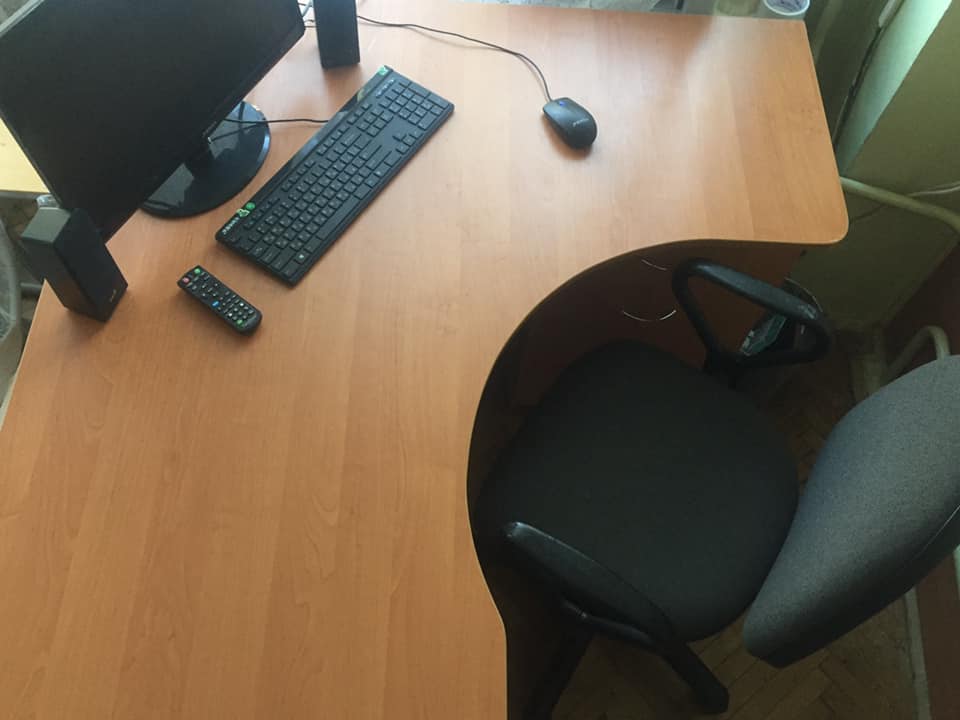 Кабінети поділу
133200 грн.
Заміна вікон у корпусі №2
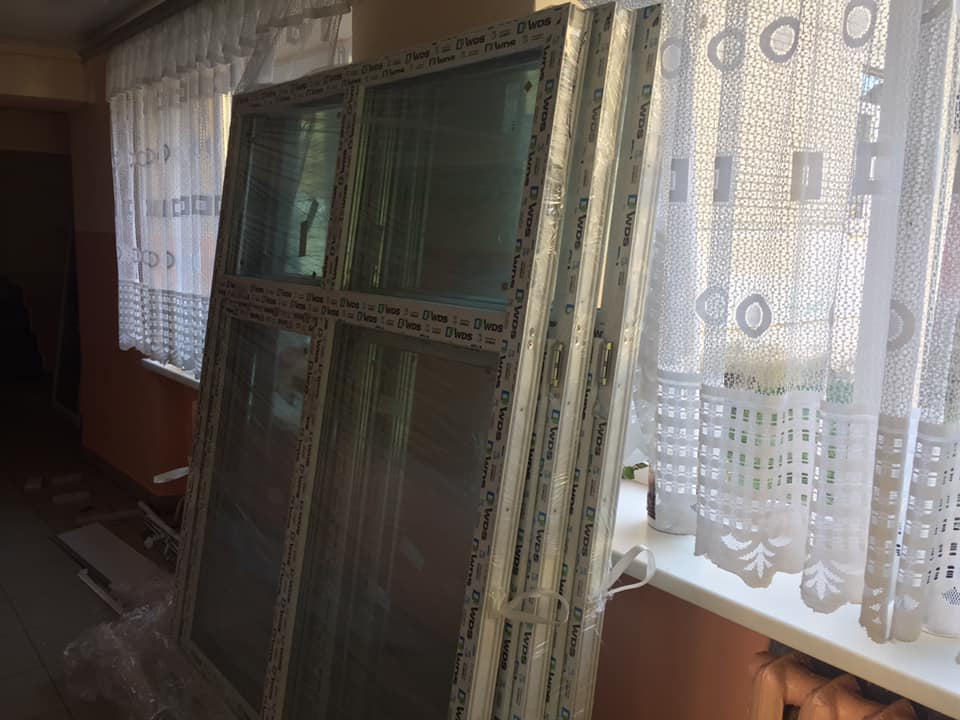 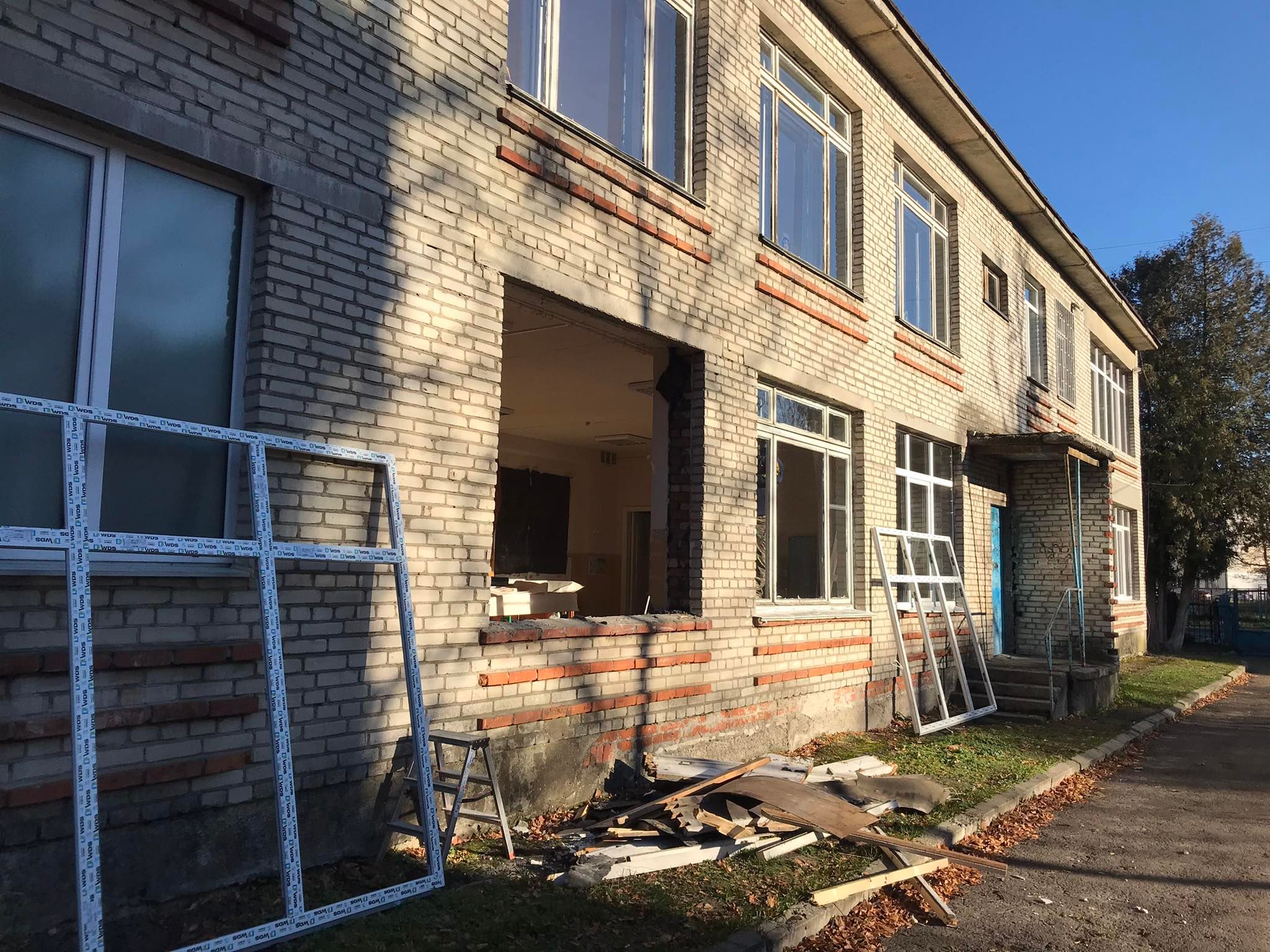 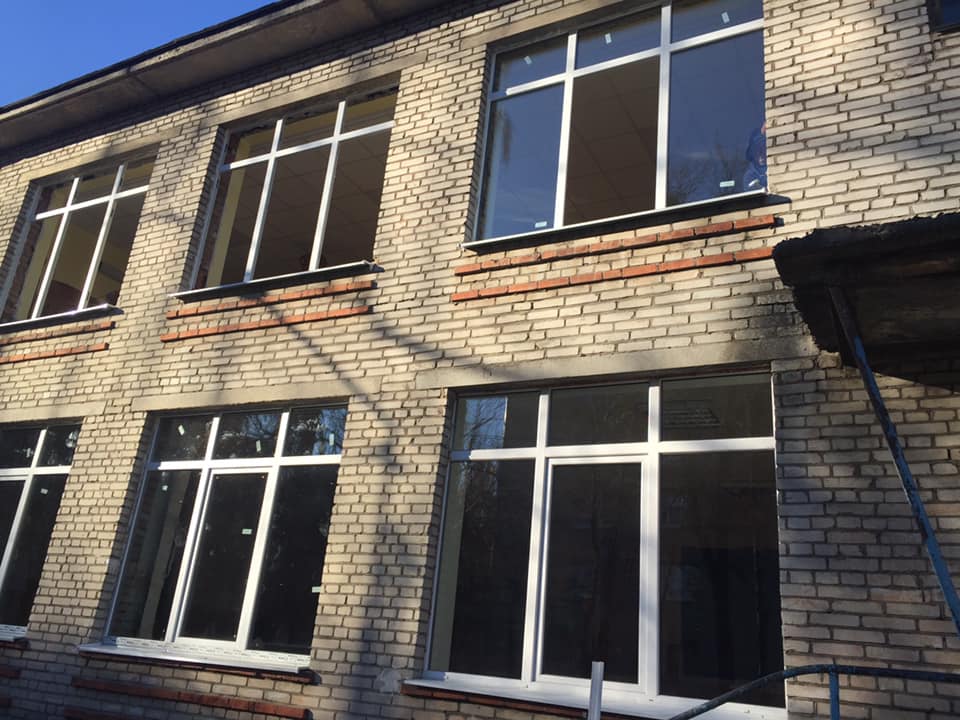 Гідроізоляція фундаменту корпусу №1
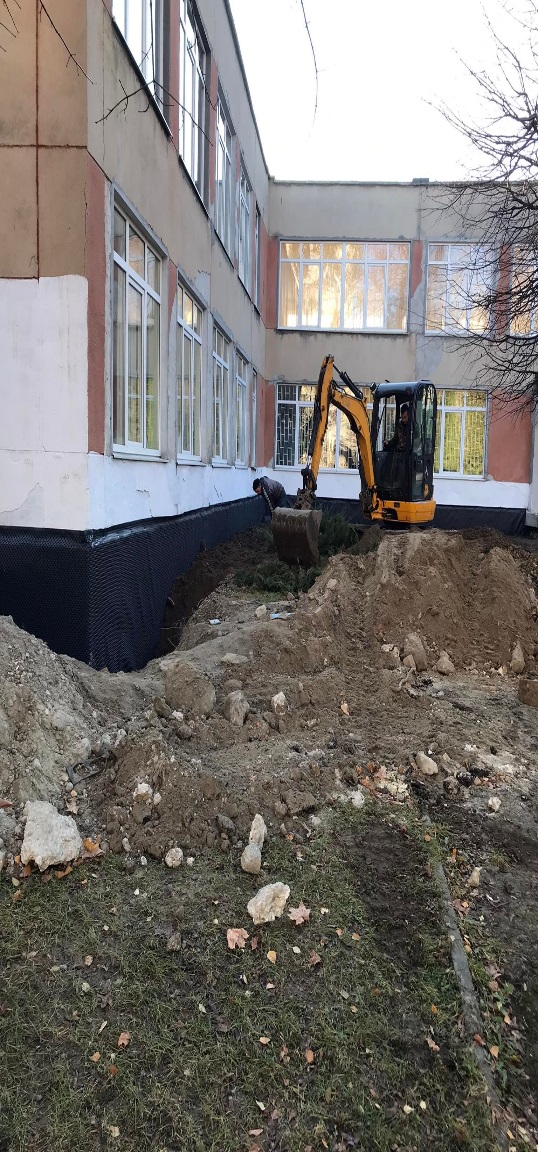 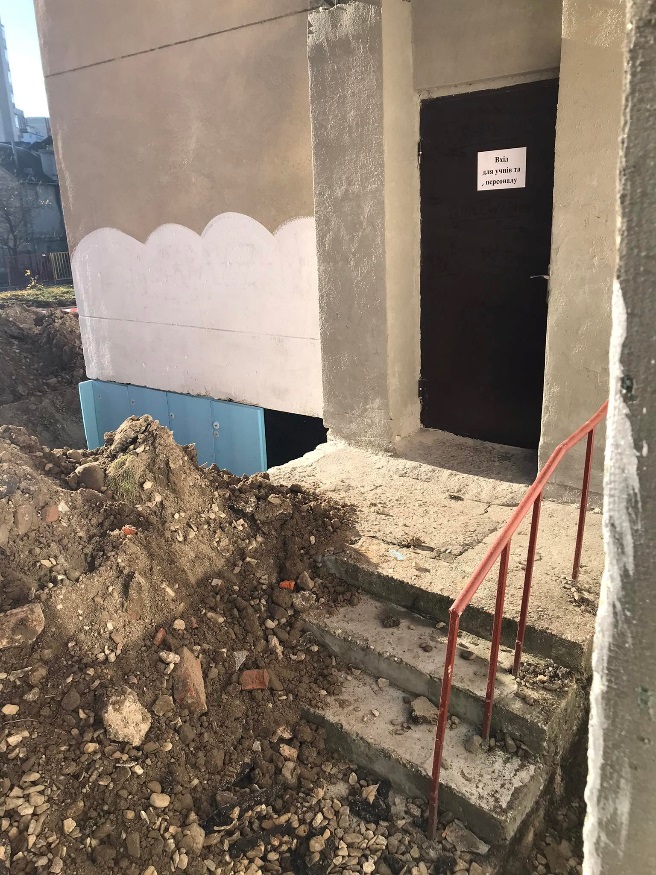 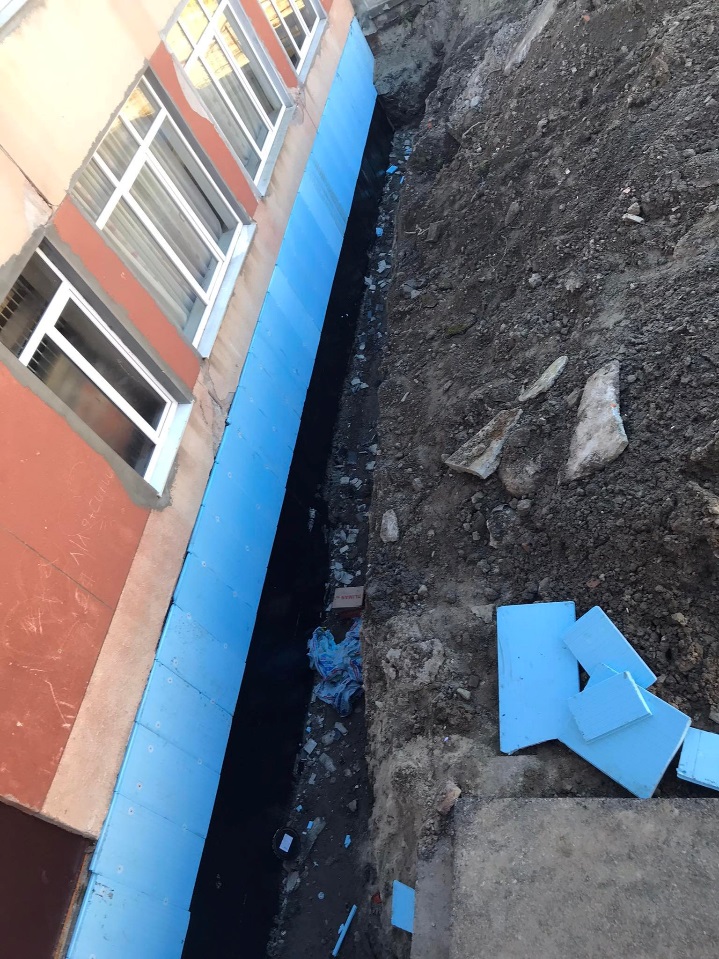 Початковій школі «Світанок» – сучасний паркан Громадський проект
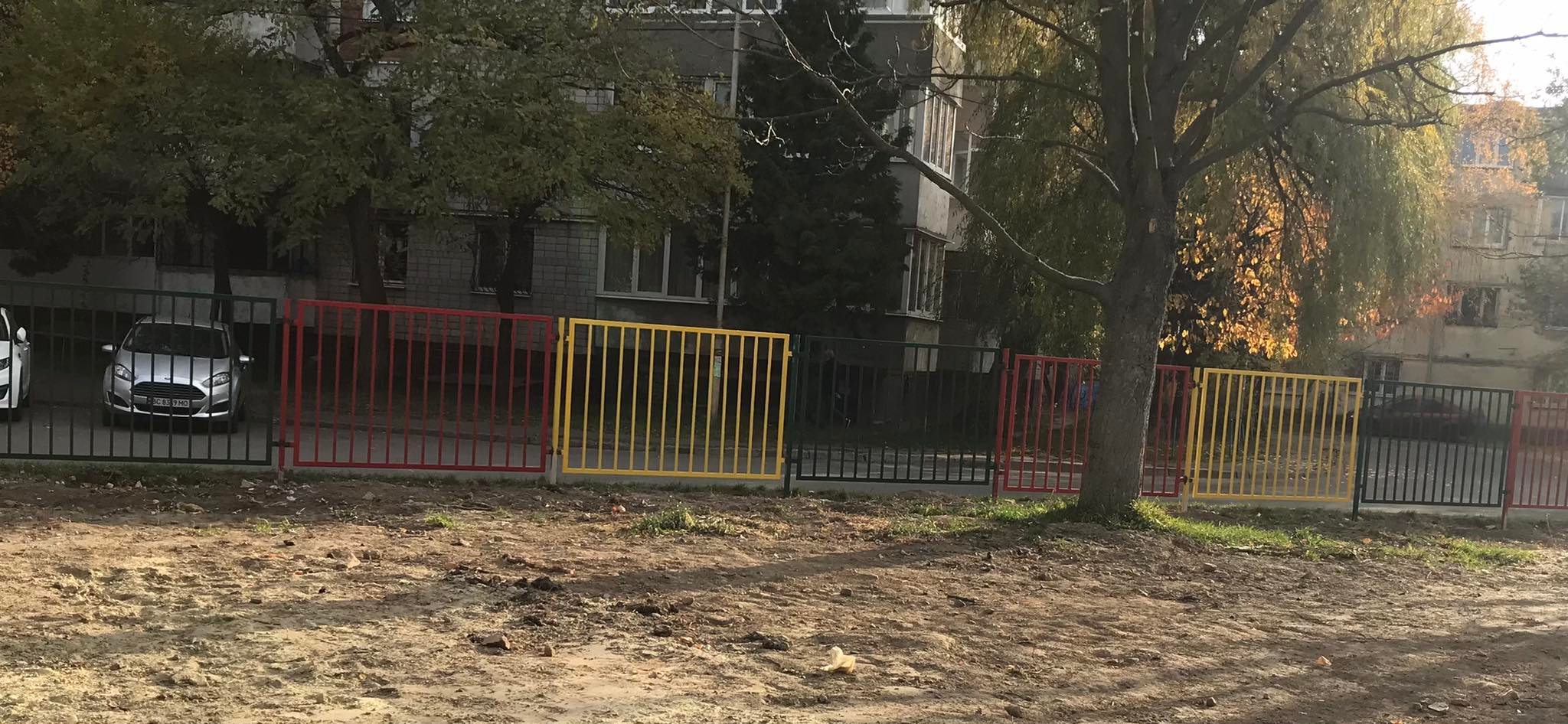 Маємо
Хочемо
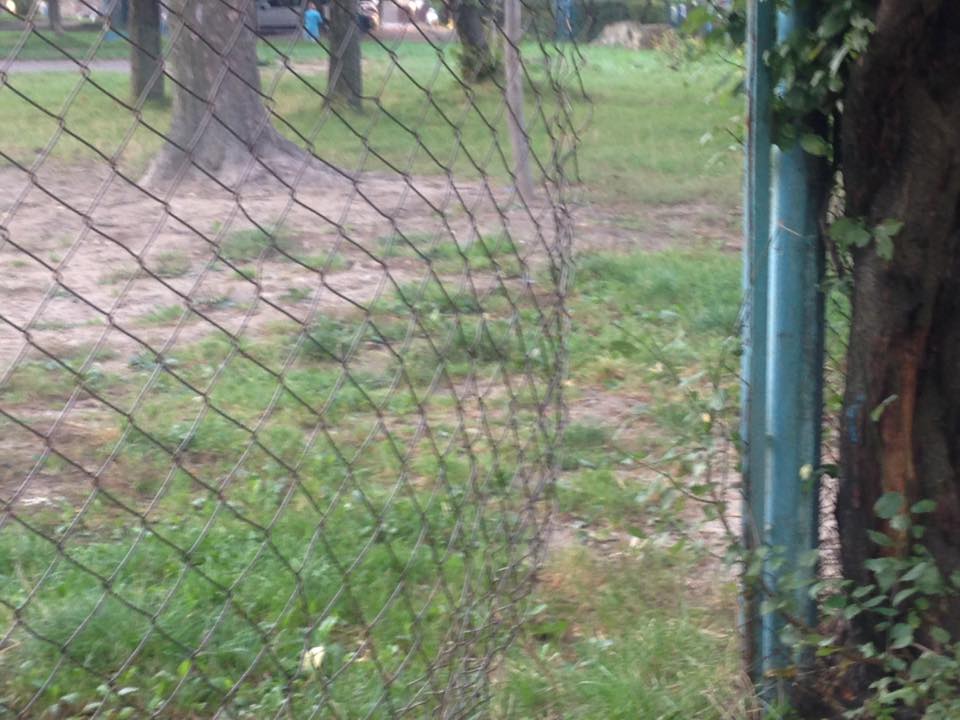 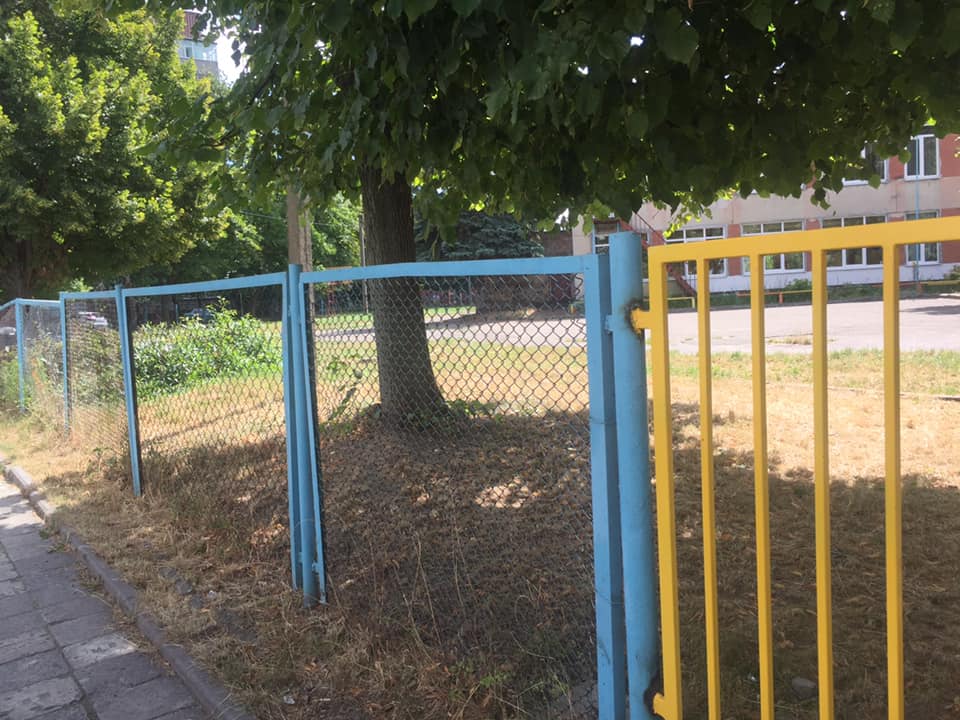 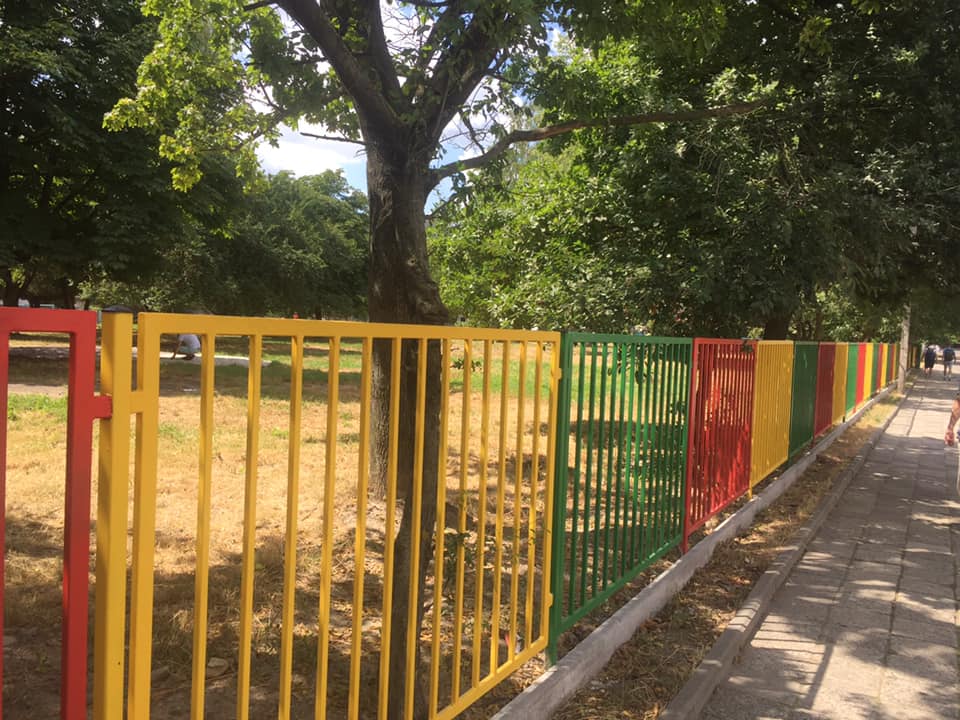 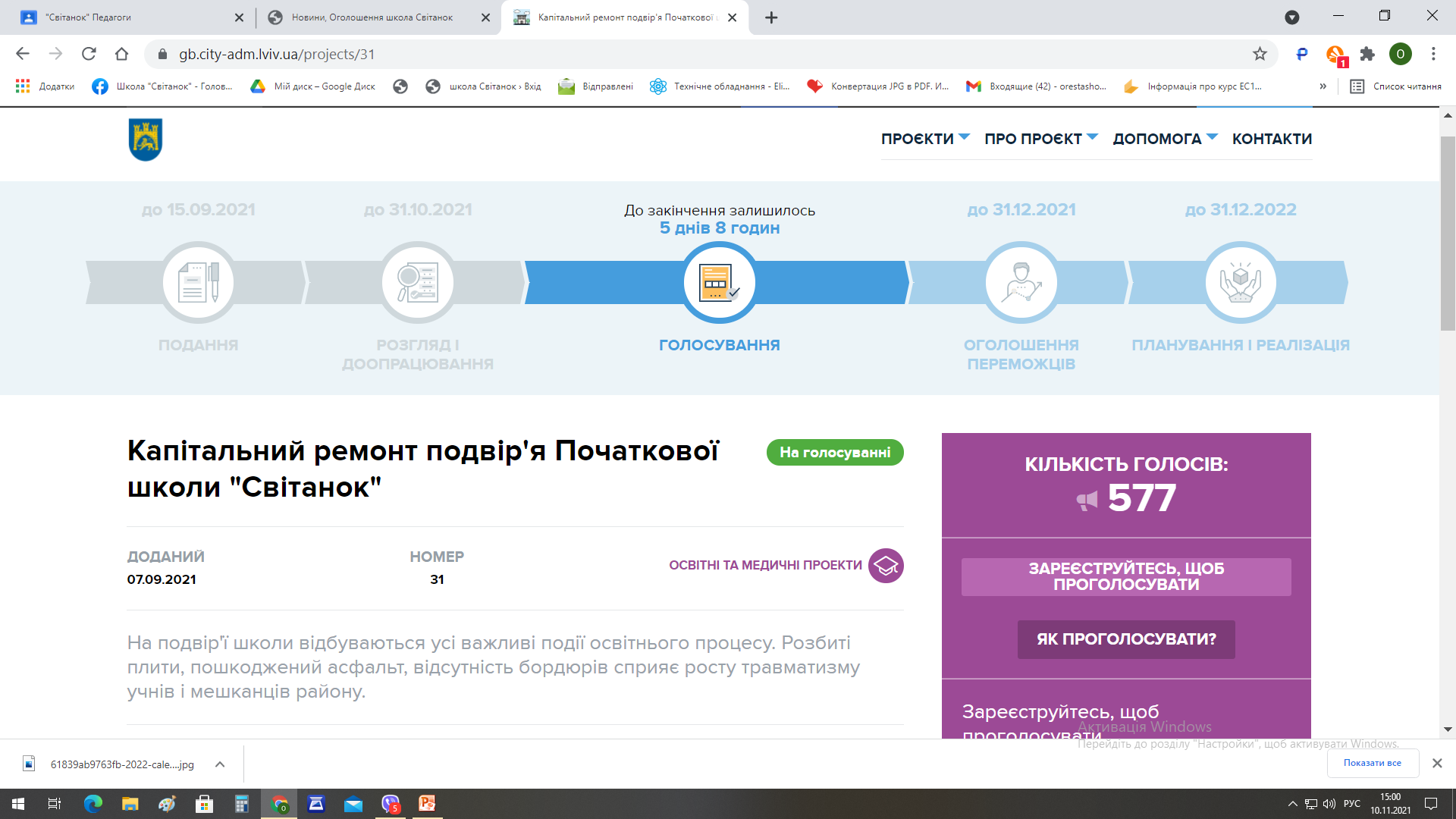 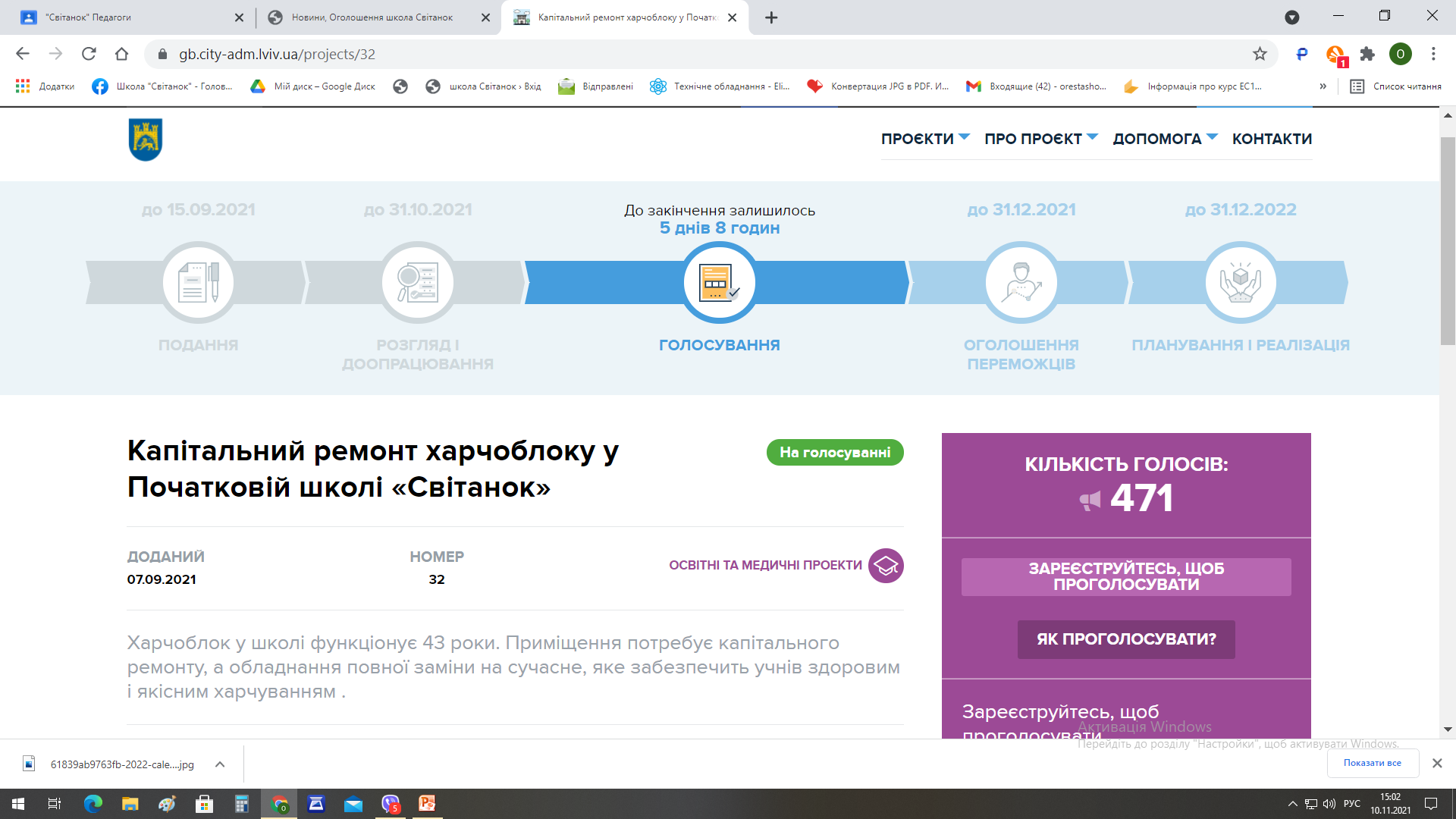 Дякуємо за ваш голос!
Від Початкової школи “Світанок” на розгляді два проєкти №31 Капітальний ремонт подвір’я Початкової школи “Світанок”  і № 32 Капітальний ремонт харчоблоку у Початковій школі «Світанок»
Віддати голос можна  за посиланням:
https://lviv.pb.org.ua/projects/31
https://lviv.pb.org.ua/projects/32
Також проголосувати можливо в мобільному додатку «Приват 24» та у терміналах самообслуговування «Приватбанку».
Інші особи можуть проголосувати у Центрах надання адміністративних послуг, прийшовши з паспортом.
 Адреса ЦНАПу Залізничного району – вул. І. Виговського, 32
Голосування триває з 1 по 15 листопада
 Кожен небайдужий  мешканець зможе проголосувати за один великий №31 та один малий проект №32
Дотримання санітарного регламенту
1. Кожного ранку перед приходом до школи виконувати замір температури тіла дитини і перевіряти наявність респіраторних симптомів; показники температури дитини  записати у щоденник дитини під особистий підпис.
2. Інформувати класного керівника про підвищення температури ( більше 37.2) та погіршення самопочуття дитини до початку занять. У випадку підвищеної температури, забезпечити перебування дитини вдома.
3. Для батьків вхід у приміщення школи заборонений, окрім осіб, які супроводжують дітей з особливими освітніми потребами.
4. Батьки та супроводжуючі особи повинні одягати респіратор або захисну маску так, щоб були покриті ніс та рот, бахіли.
5. Допуск учнів у школу здійснюється відповідно до графіку початку занять та маршруту руху, затвердженого керівником закладу.
6. Працівник закладу освіти здійснює моніторинг стану здоров’я дитини з метою допуску до школи.
7. При найменших ознаках нездужання упродовж дня дитина відразу ізольовується і батьки зобов’язані негайно її забрати
8.Батьки забезпечують дитину змінним взуттям.
9. Батькам учнів, які належать до категорій, яким не рекомендовано перебування в закладах освіти ( особам з хронічними легеневими хворобами, особам, які мають розлади імунної системи, особам із захворюванням на цукровий діабет, тощо)
Зміна маршруту руху учнів корпусу №1 евакуаційний  вхід
1-А Кушка О.Є.,
4-Д Янчишин І.В., 1-Д Білецька М.І.,  1-Б БучкоІ.В., 2-А Коромець Г.С., 1-Г ПанчишинМ.С.; 4-Б Гладких С.Б. заходять з запасного ходу біля їдальні.
 Ведуться ремонтні роботи.
 Всі інші вчителі заходять і виходять зі школи згідно попереднього маршруту.
Дякую за увагу!
Успіхів!
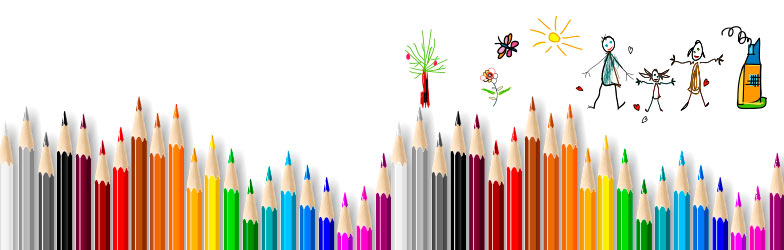